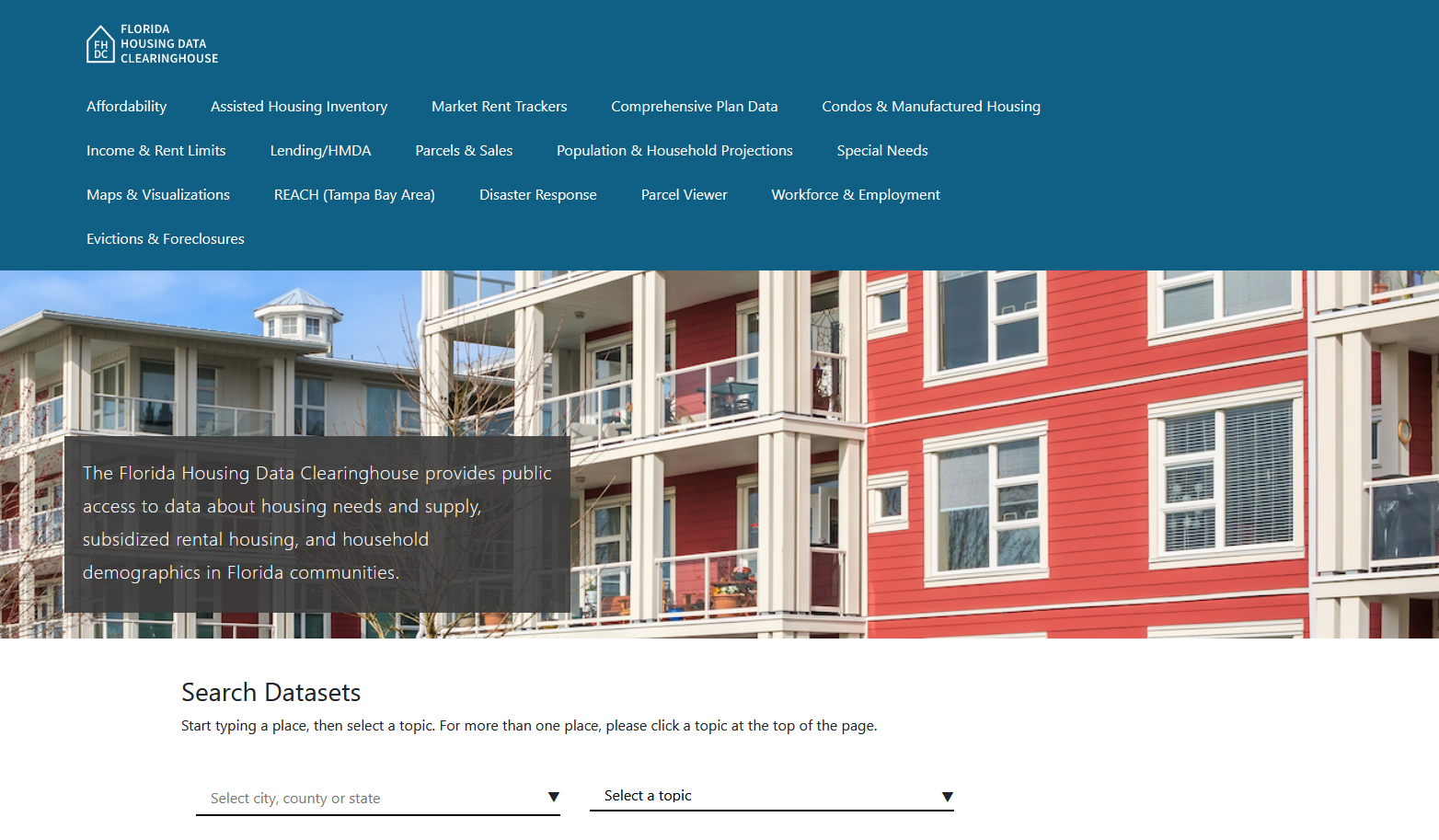 St. Johns County Housing Trends
June 2024
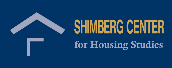 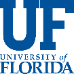 St. Johns County home prices consistently exceed statewide prices. Even adjusted for inflation, the county median home price is well above its mid-2000s boom era peak.
St. Johns County
Florida
Median Single Family Home Sale Price, St. Johns County & Florida, 2003-2023 (2023$)
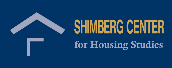 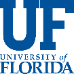 Source: Shimberg Center analysis of Florida Department of Revenue, Sales Data Files. All values in 2023 dollars to correct for inflation.
The St. Johns-Putnam County region lost units renting for under $1,200 and gained units renting above $1,200 in the past decade (2022 $).
$1,200+ units grew by nearly 3,600
Units at or below $1,200 fell by nearly 4,000
Units by Gross Rent Above/Below $1,200 (2021 $), St. Johns & Putnam Counties, 2012 & 2022
Source: Shimberg Center tabulation of U.S. Census Bureau, 2012 and 2022American Community Survey. Year 2012 rents adjusted to 2022 dollars using Consumer Price Index.
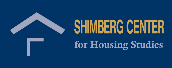 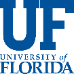 Affordable Housing Terminology
Housing is usually considered to be affordable if it costs no more than 30% of household income.
Cost burdened: Paying more than 30% of income for owner or renter costs
Severely cost burdened: Paying more than 50% of income 
Area median income (AMI): Used to create standard income measures across places and household sizes, expressed as % AMI
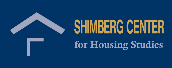 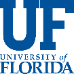 2024 St. Johns County Income (% AMI) and Housing Cost Limits
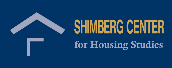 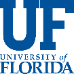 http://flhousingdata.shimberg.ufl.edu/income-and-rent-limits
Very low-income homeowners make up the largest group of cost-burdened households in St. Johns and Putnam Counties.
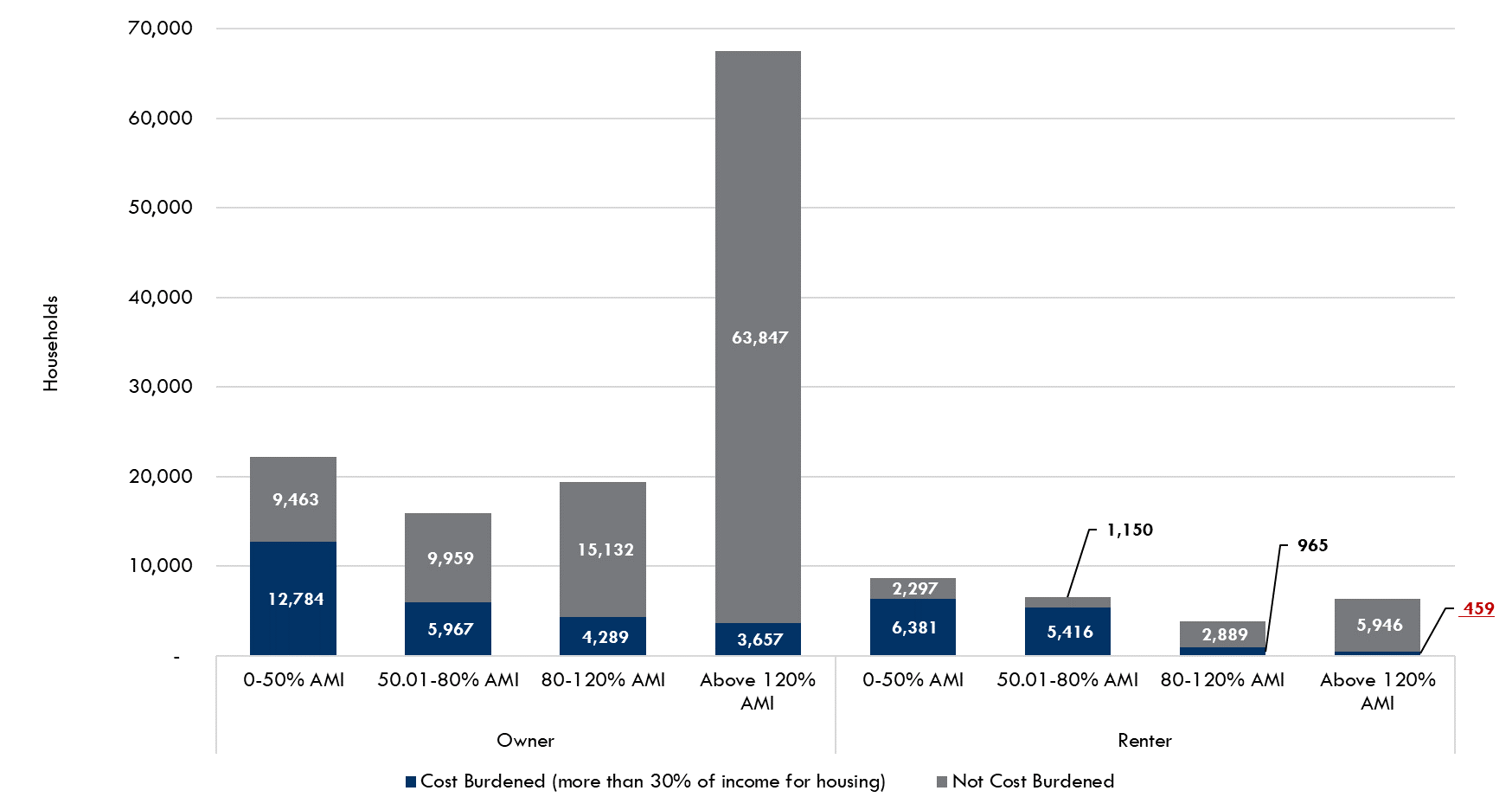 Households by Tenure, Income as a Percentage of Area Median Income (AMI), and Cost Burden, St. Johns and Putnam Counties, 2022
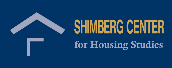 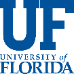 Source: Shimberg Center tabulation of U.S. Census Bureau, 2022 American Community Survey. Values in red are not statistically significant.
Housing costs outpace wages for many occupations.
St. Johns County housing wage: $25.06/hour
A full-time worker would need to earn this amount to rent a typical 2BR apartment (HUD Fair Market Rent 2023: $1,303/mo).
Median wage for St. Johns County, 2023: $21.15/hour. A full-time, year-round worker with this wage can afford $1,100 in rent.
Sources: National Low Income Housing Coalition, Out of Reach; Shimberg Center tabulation of Florida Department of Economic Opportunity, Occupational Employment and Wage Statistics
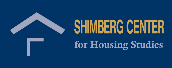 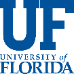 How much can workers afford to pay for housing each month?
Source: Shimberg Center tabulation of Florida Department of Economic Security, Occupational Employment Statistics and Wages. Based on median wage for occupations in the Jacksonville MSA. Assumes full-time worker, 30% of income spent on housing costs.
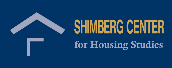 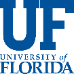 Building a Local Housing System: The Affordable Housing Continuum
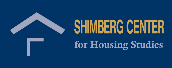 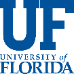 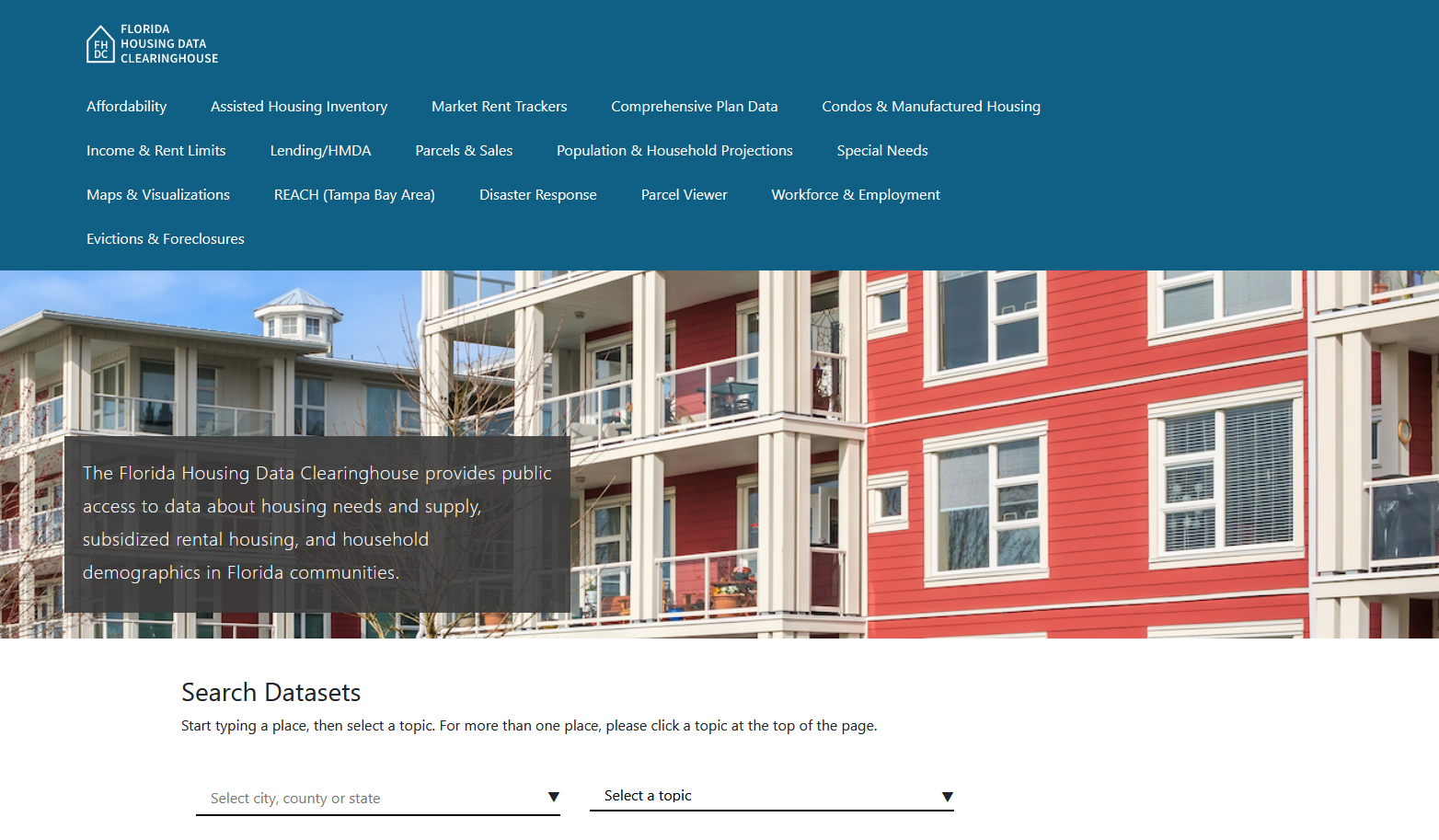 Contact
Shimberg Center for Housing Studies
352-273-1192
Main site: http://www.shimberg.ufl.edu
Data clearinghouse: http://flhousing.data.shimberg.ufl.edu